«Лето, лето к нам пришло!»
Воспитатели:
Рожкова А.В.
     Хорошаева В.А.
      Березовская Т.Н.
      Хорошаева О.А.
Гулять, загорать, плескаться в речке, бегать с мячом, разглядывать букашек в траве, ходить в лес и на рыбалку, собирать охапки цветов и слушать песенки птиц – всё это можно делать только летом. Поэтому для малышей летняя пора, пожалуй, самое замечательное и удивительное время. Именно малыши с большим нетерпением ждут его прихода и так искренне радуются лету.
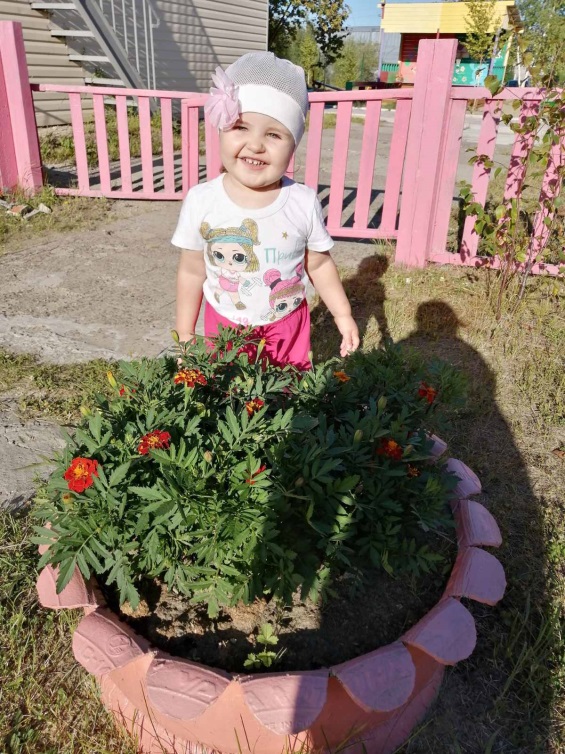 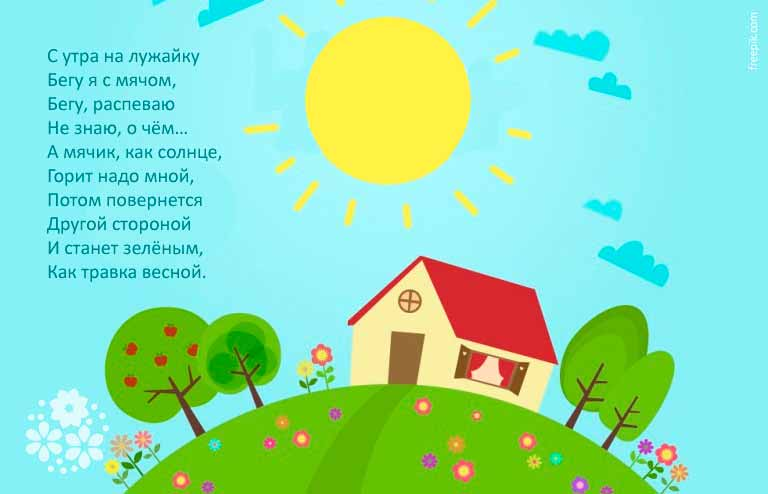 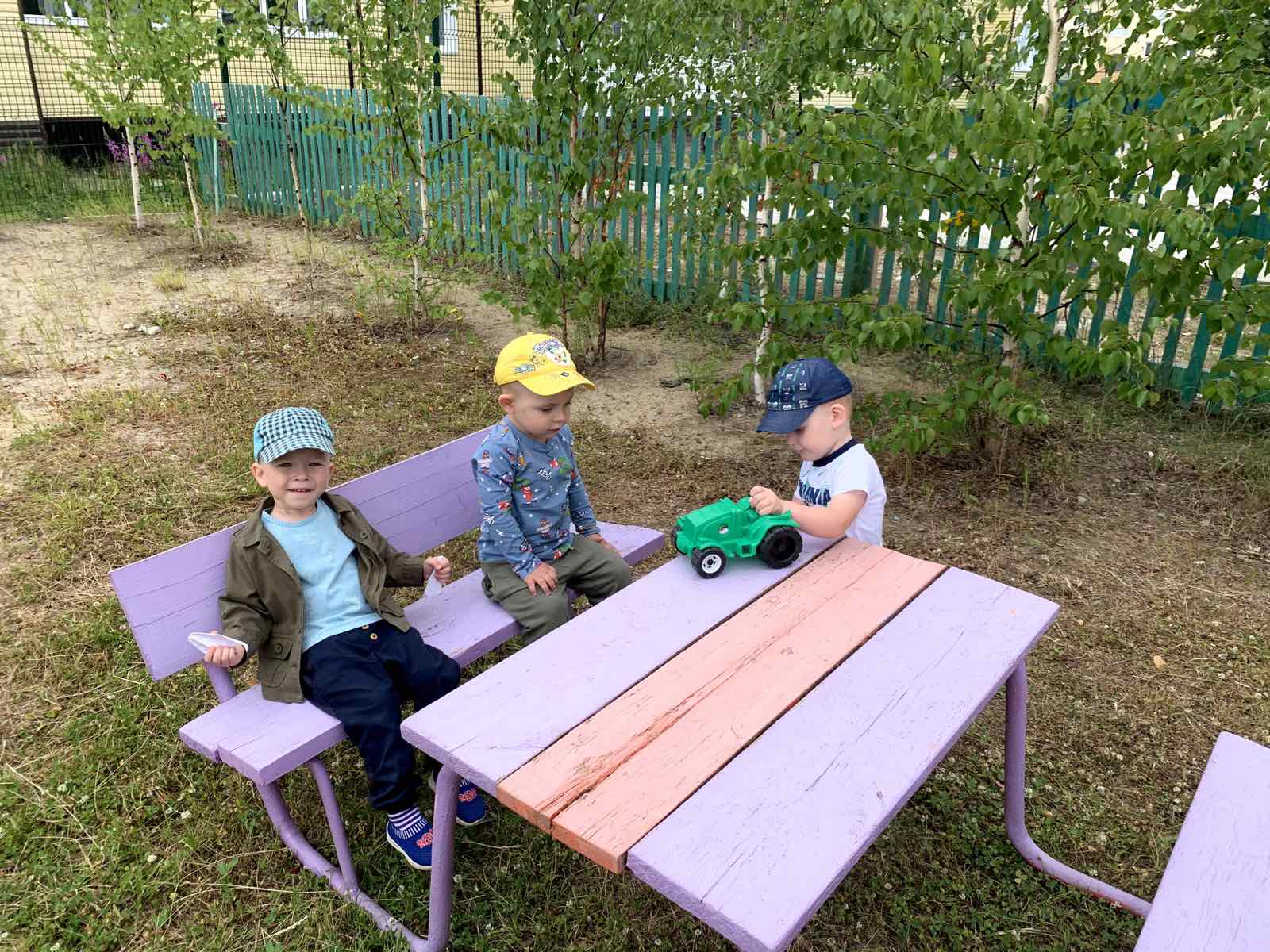 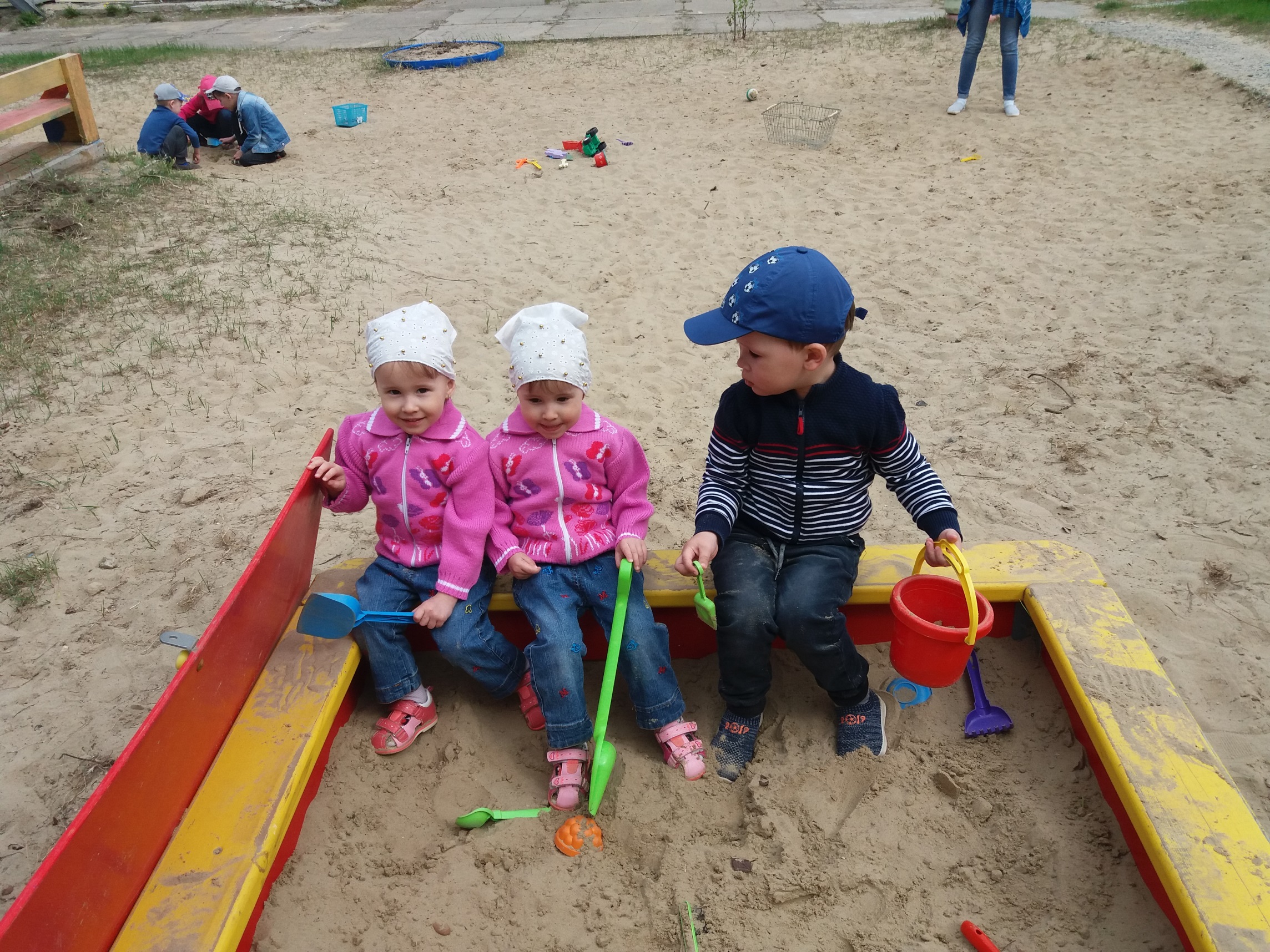 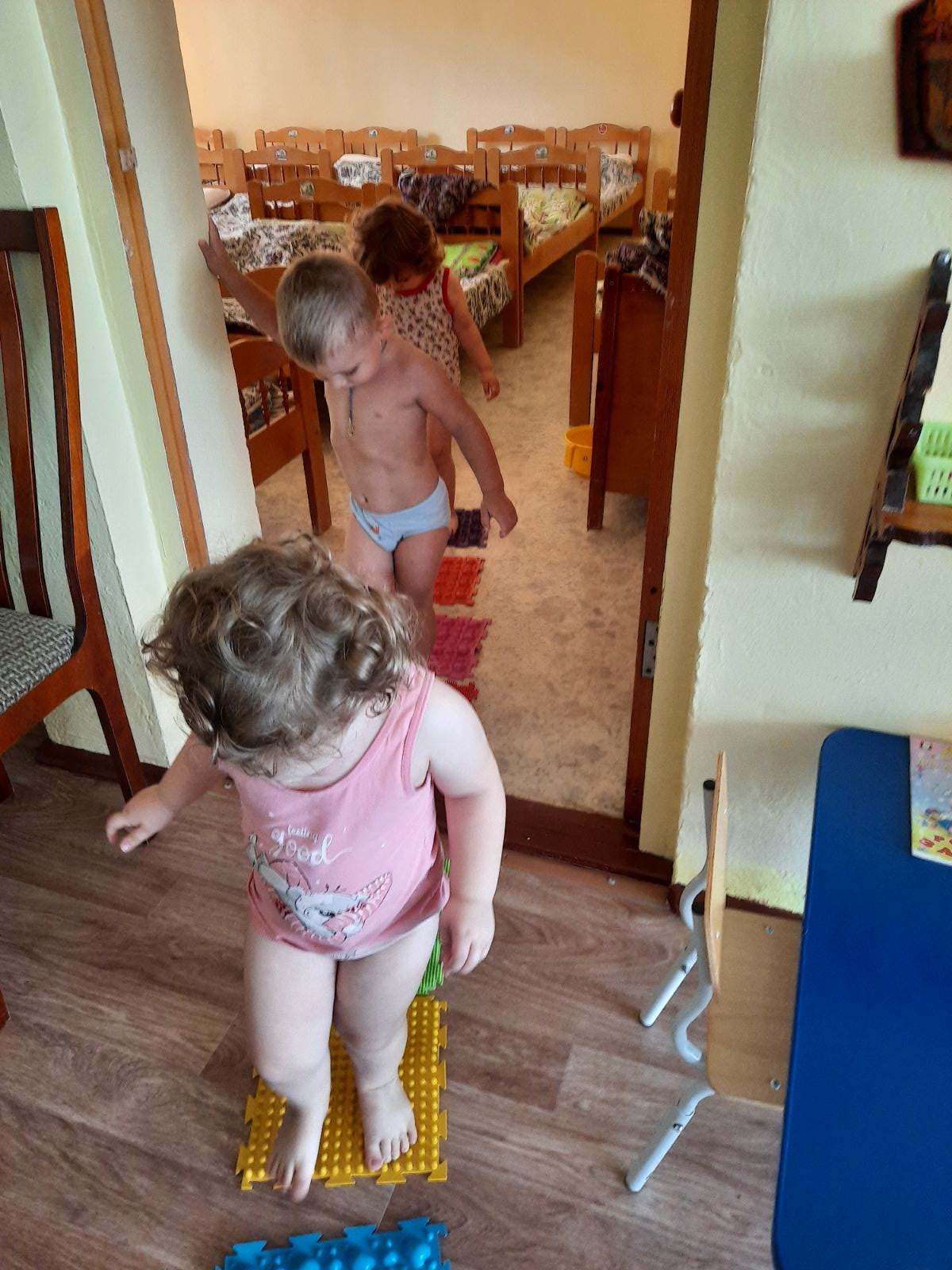 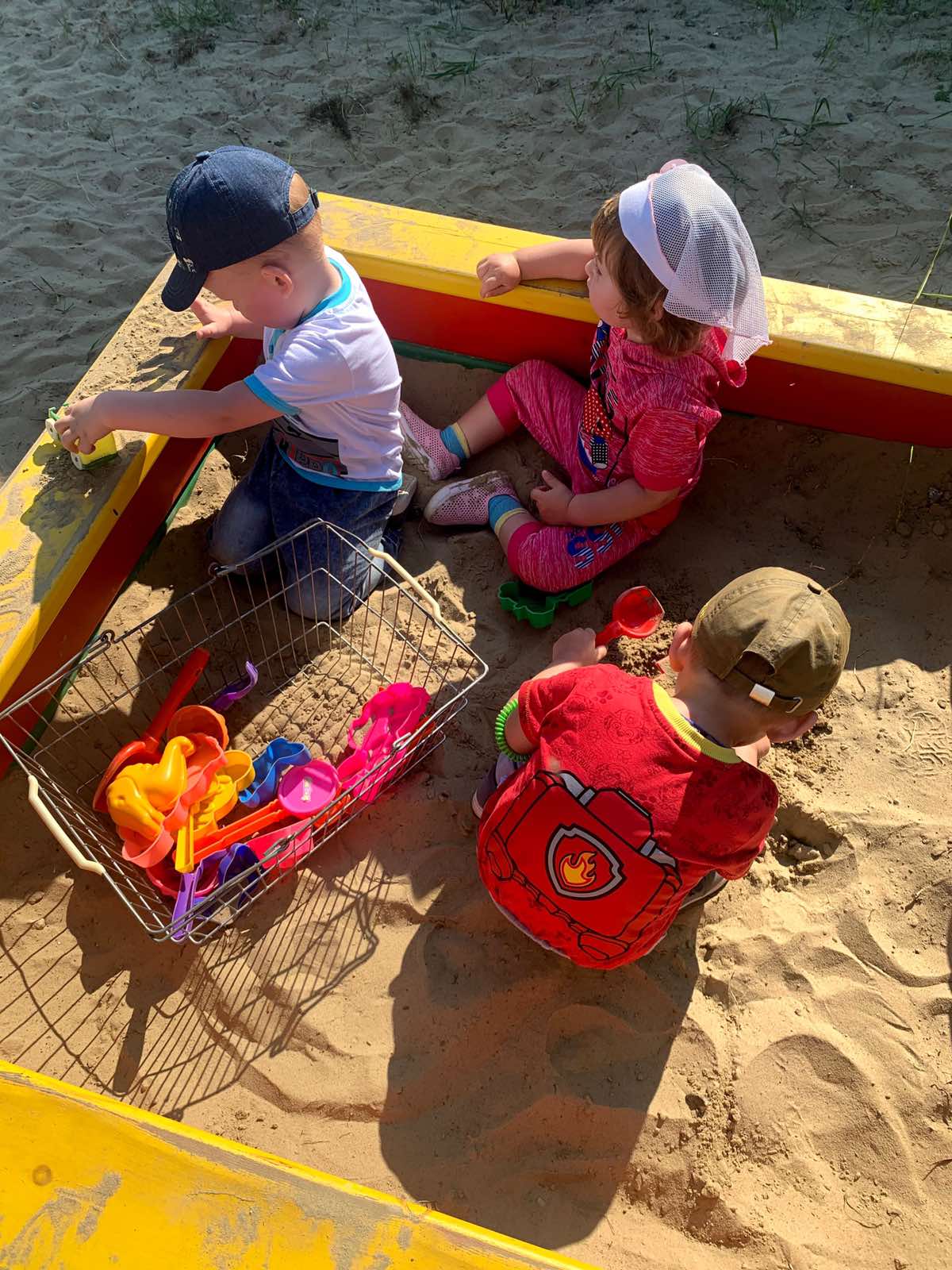 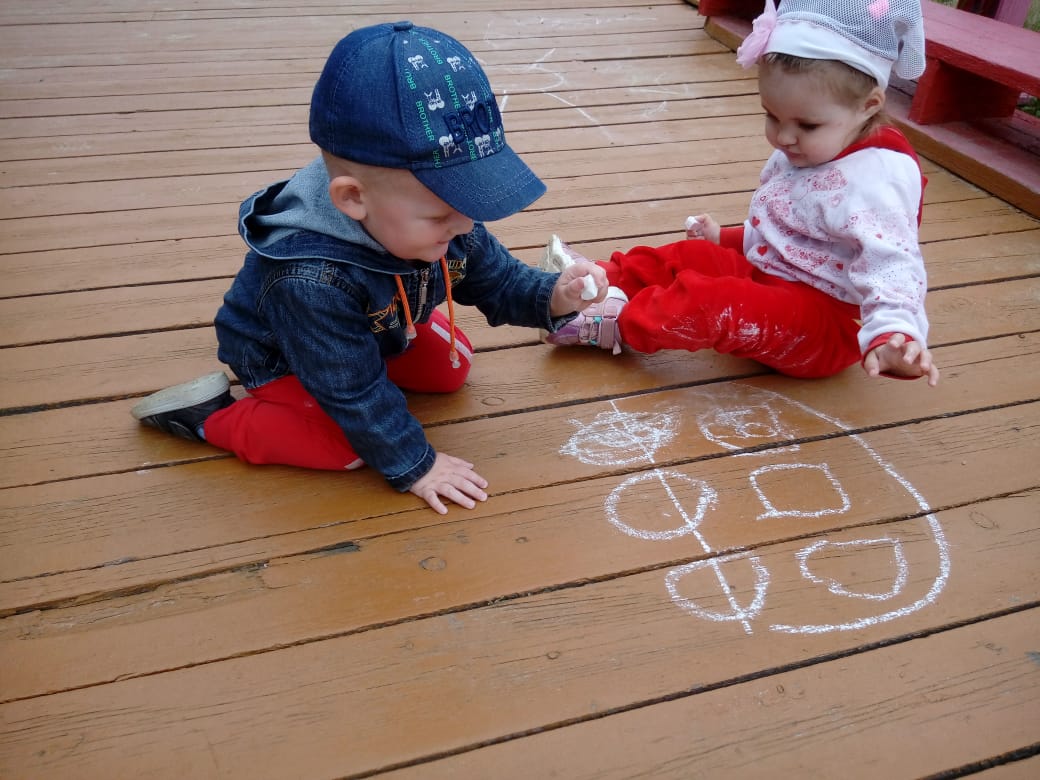 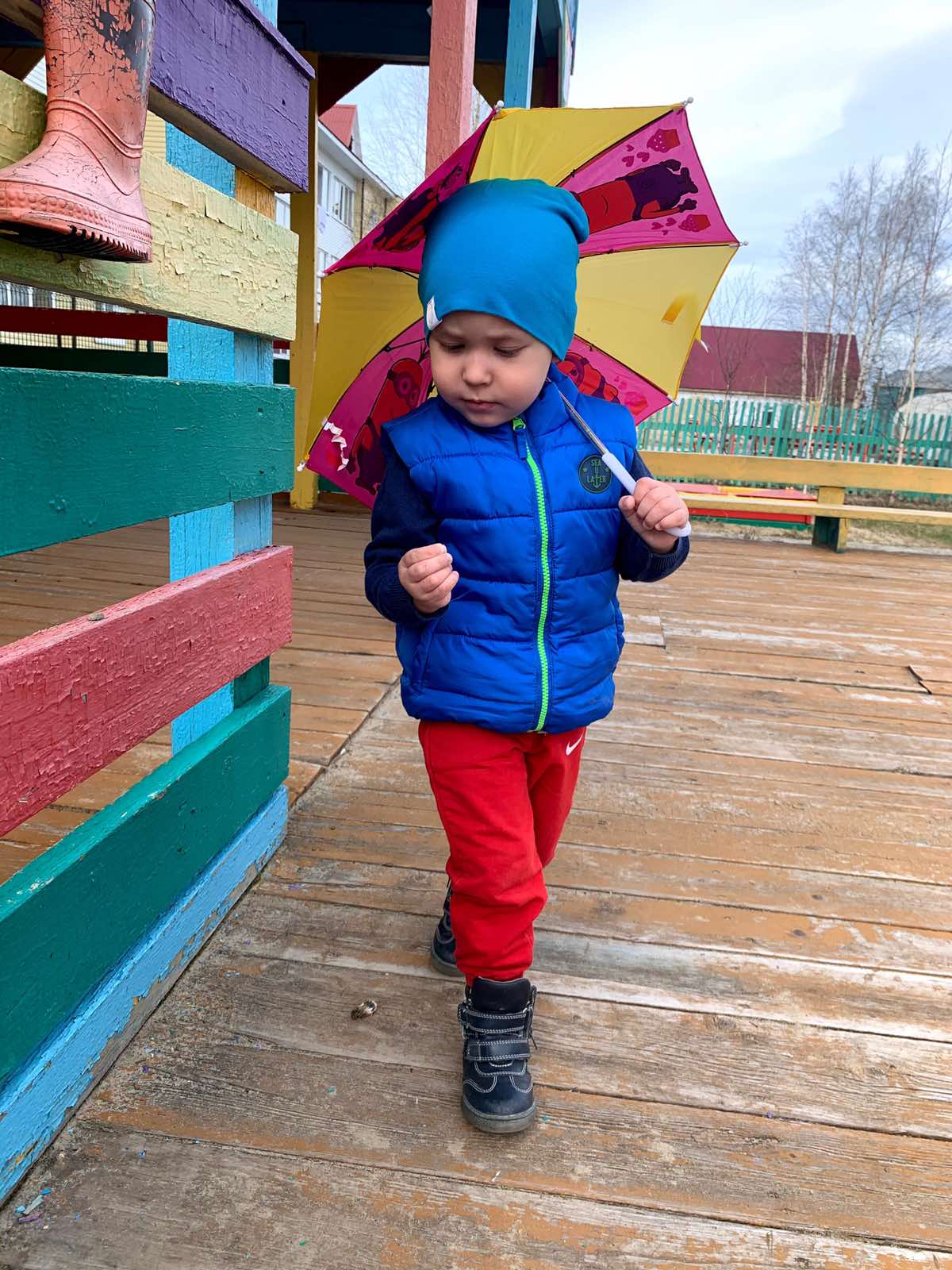 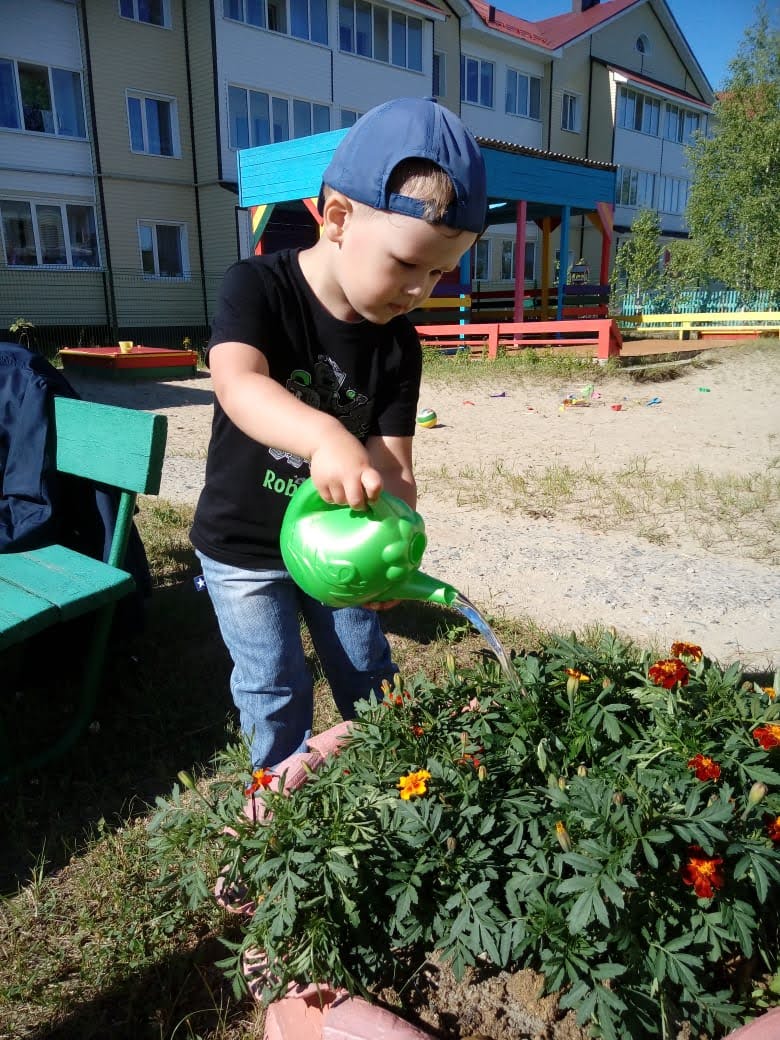 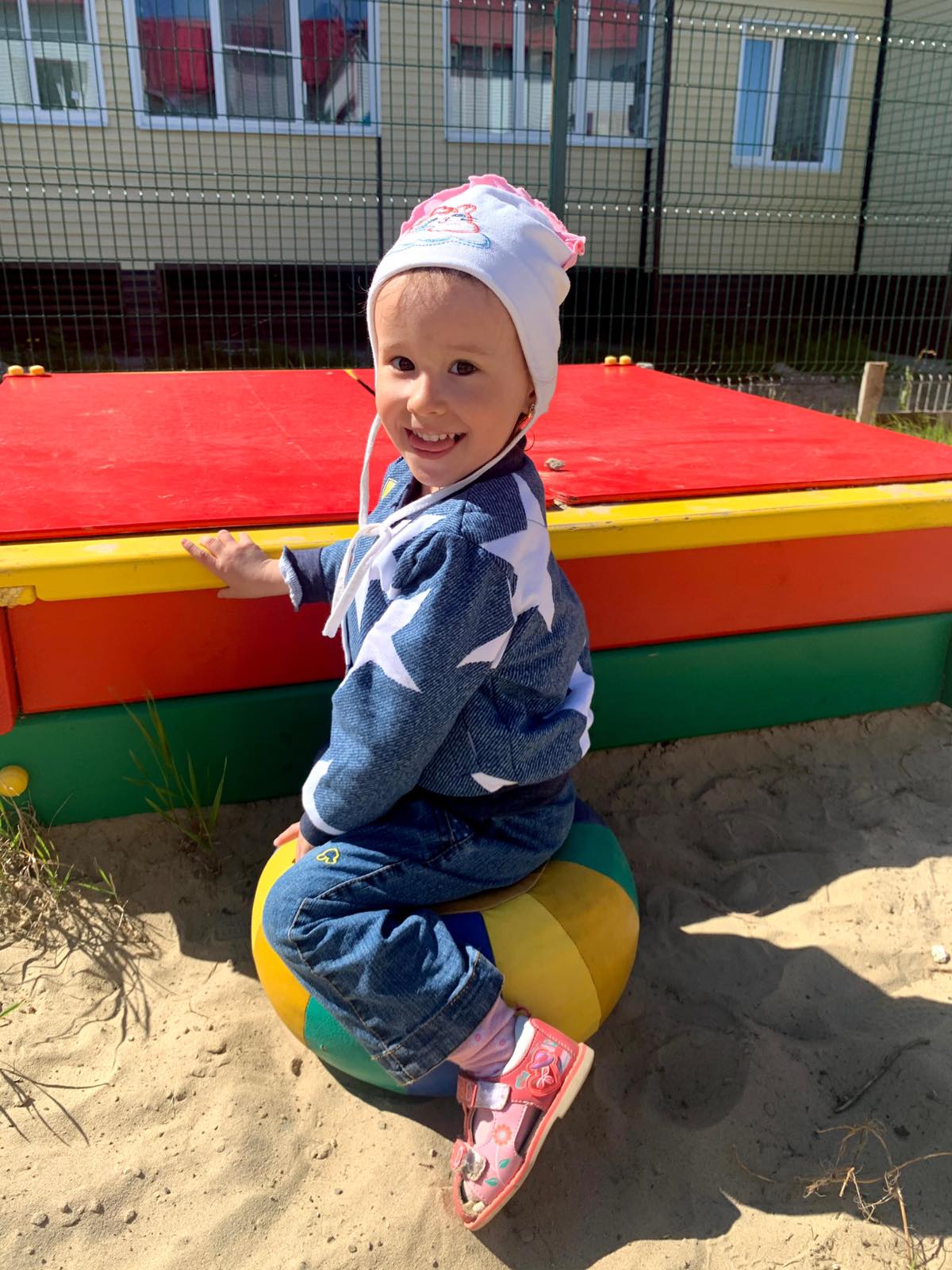 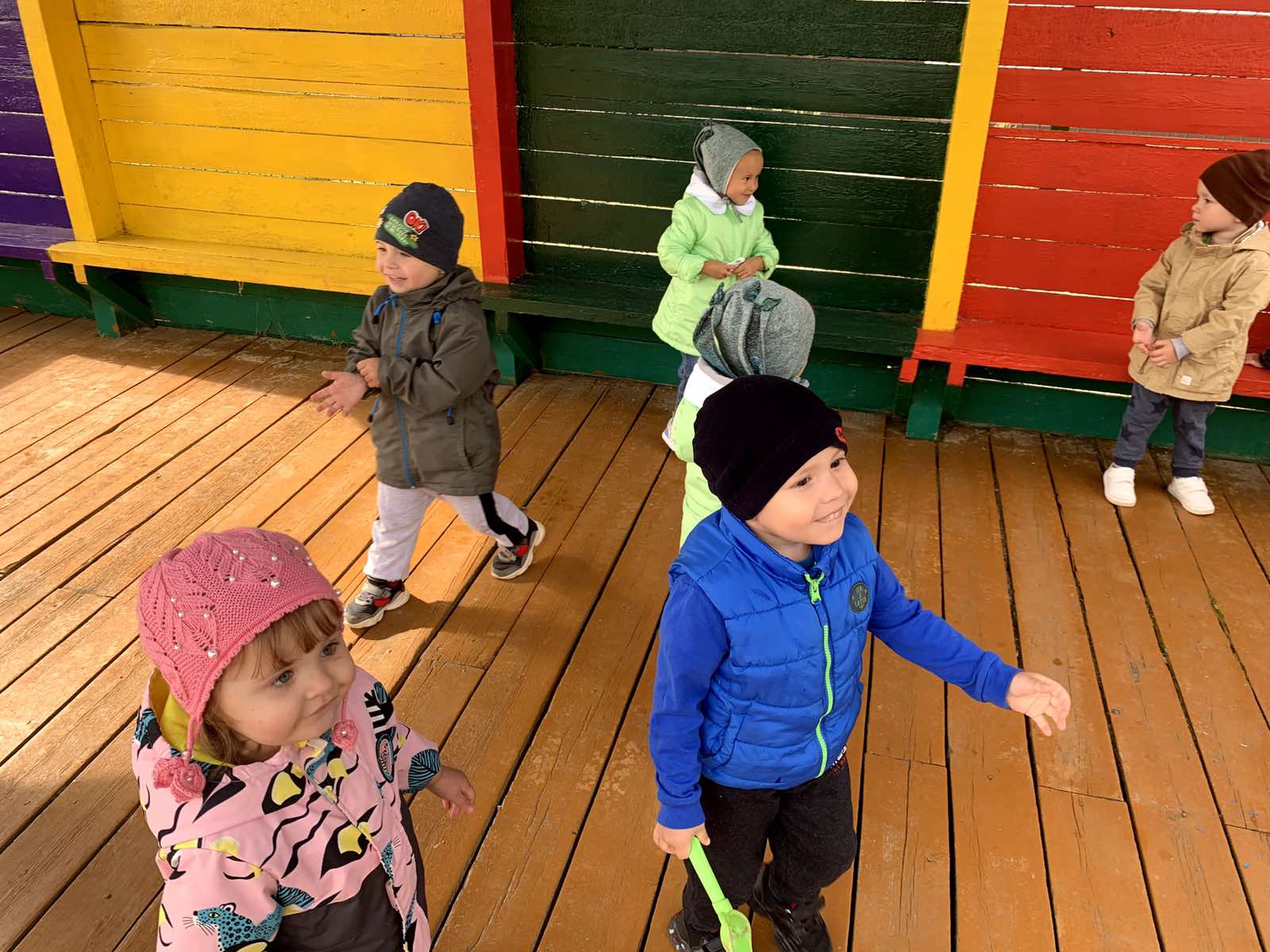 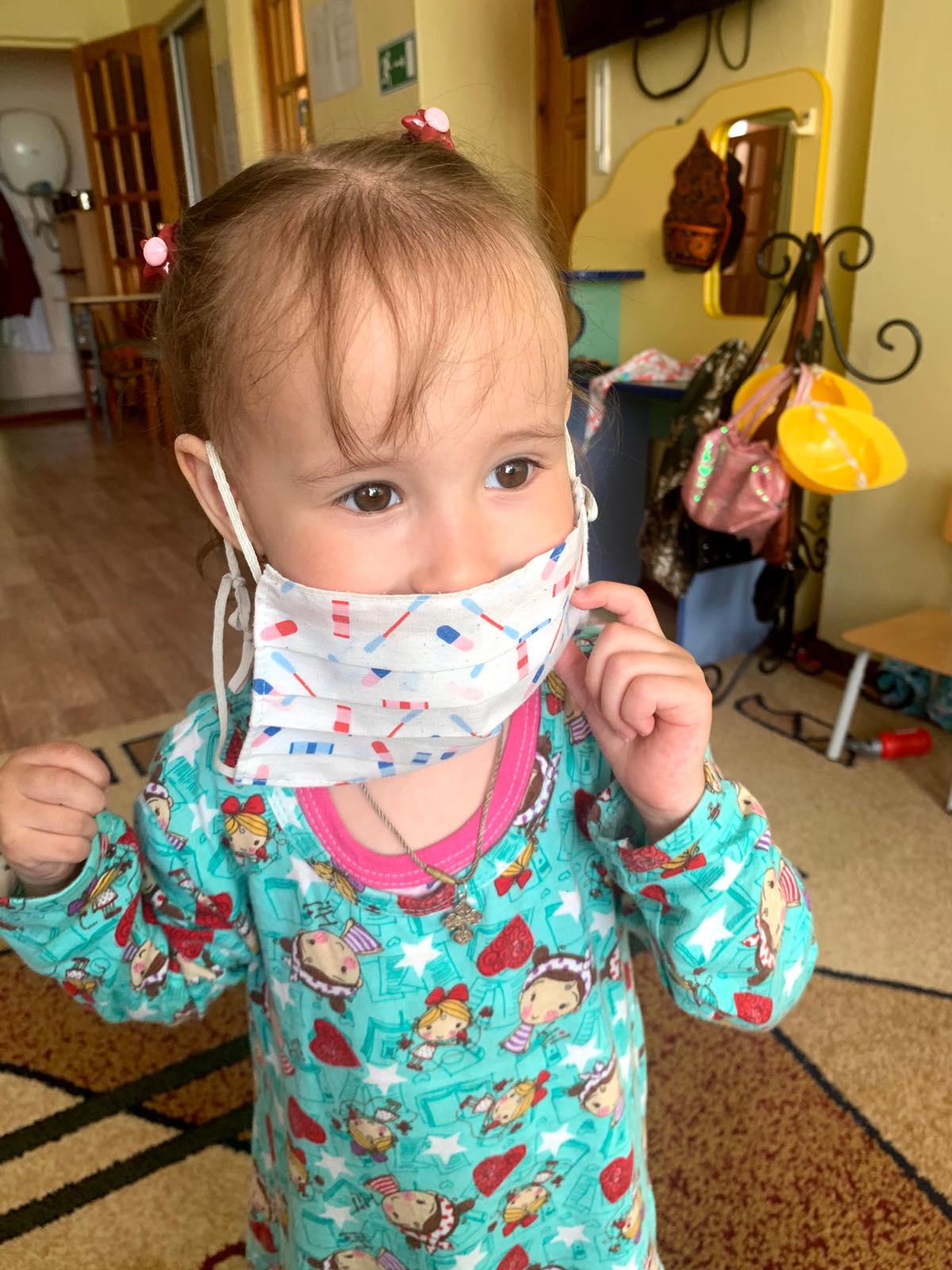 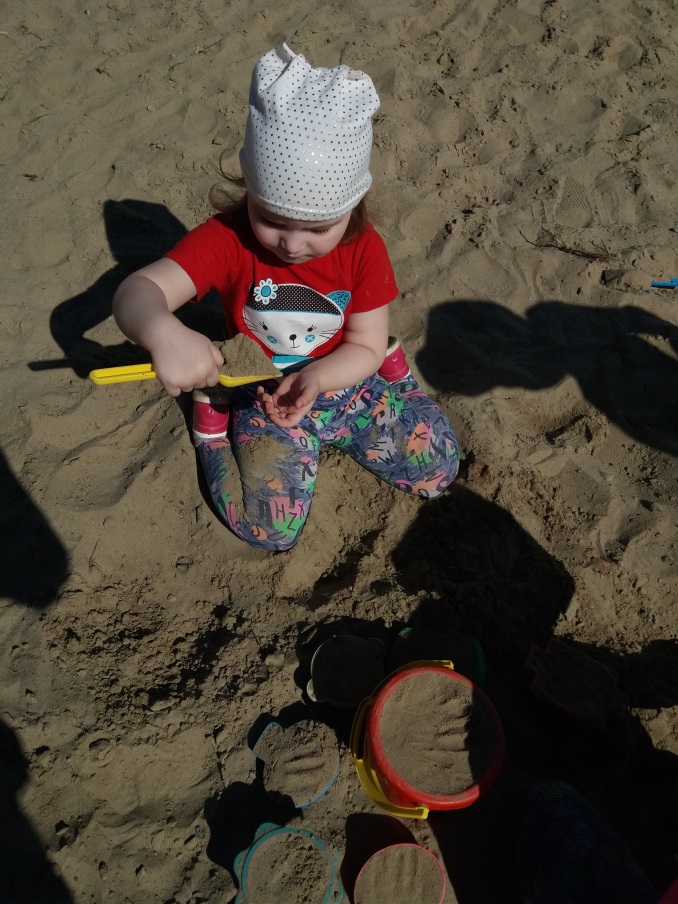 Лето пляшет, лето скачет, 
Заливается – поёт. 
То дождём весёлым плачет, 
То – на радугу зовёт! 
Летом сладко, летом вкусно –
Летом ягоды растут. 
Не бывает летом грустно: 
Лето – солнечный уют!
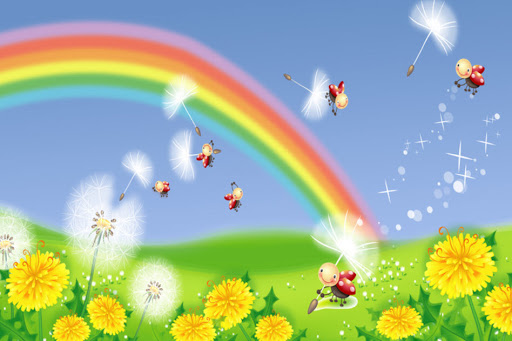